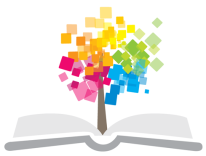 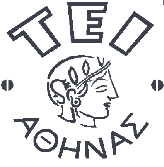 Ανοικτά Ακαδημαϊκά Μαθήματα στο ΤΕΙ Αθήνας
Μεθοδολογία Κοινωνικής Εργασίας με Κοινότητα
Ενότητα 10: ΜΟΝΤΕΛΑ
Ελληνική Πραγματικότητα: δεκαετίες ΄40 και ΄50
Ελένη Κοντογιάννη
Τμήμα Κοινωνικής Εργασίας
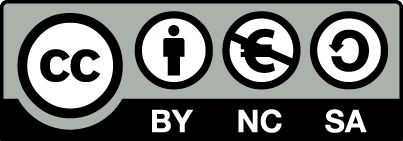 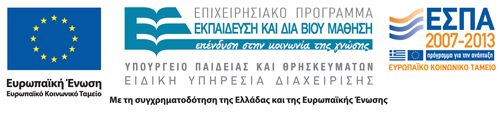 Κοινοτική δράση (1/7)
SAUL ALINSKY: Αμερικανός ακτιβιστής,  η δράση του («Rules for Radicals, 1971) επηρέασε για μεγάλο χρονικό διάστημα τις πρακτικές της κοινοτικής δράσης σε Η.Π.Α και Ευρώπη.
Αντιλαμβάνεται τις κοινωνικές σχέσεις ως σχέσεις μεταξύ αυτών που κατέχουν και αυτών που δεν κατέχουν δύναμη. Η συλλογική οργάνωση όσων δεν κατέχουν δύναμη μπορεί να ανατρέψει την ισορροπία των δυνάμεων προς όφελός τους και να αντιμετωπίσει φαινόμενα ρατσισμού, φτώχειας και περιθωριοποίησης.
1
Κοινοτική δράση (2/7)
Οι 13 κανόνες του Alinsky
Η δύναμη δεν είναι μόνο αυτό που έχεις αλλά αυτό που ο εχθρός πιστεύει ότι έχεις. 
Ποτέ δεν πρέπει να ξεφεύγεις από τις εμπειρίες των ανθρώπων σου. Αυτό μπορεί να οδηγήσει σε σύγχυση, φόβο και υποχώρηση. 
Όποτε αυτό είναι εφικτό, να κάνεις πράγματα που ξεφεύγουν από την εμπειρία του εχθρού σου. Σ΄αυτή τη περίπτωση θέλεις να προκαλέσεις σύγχυση, φόβο και υποχώρηση . 
Κάνε τον εχθρό να πέσει θύμα της δικής του παγίδας (να καταδειχθεί δημοσίως ότι οι έχοντες την εξουσία απέτυχαν να υλοποιήσουν τις δεσμεύσεις τους). 
Η γελοιοποίηση είναι το πιο ισχυρό όπλο του ανθρώπου. 
Καλές τακτικές είναι αυτές που η ομάδα σου απολαμβάνει.
2
Κοινοτική δράση (3/7)
Μια τακτική που εφαρμόζεται για πολύ καιρό γίνεται βαρετή. 
Η πίεση θα πρέπει να είναι συνεχής. 
Η απειλή για την πραγματοποίηση μια δράσης είναι πολλές φορές πιο απειλητική από την ίδια τη δράση. 
Η πίεση θα πρέπει να χαρακτηρίζεται από σταθερότητα. 
Εάν πιέσεις πολύ δυνατά θα διεισδύσεις.
Οι δράσεις και οι διαμαρτυρίες, προκειμένου να είναι πειστικές και να έχουν αποτέλεσμα, θα πρέπει να προτάσσουν και τεκμηριωμένες εναλλακτικές λύσεις.
Οι στόχοι θα πρέπει να είναι ξεκάθαροι και να προσωποποιούνται.
3
Κοινοτική δράση (4/7)
Παρά την επιθετική του ορολογία,  το μοντέλο δράσης του Alinsky βασίζεται στη μη βία και σε μια ισορροπημένη αναλογία μεταξύ στοιχείων εξέγερσης,  ανταγωνισμού, εκπαίδευσης και οργάνωσης.
People’s Organizations (1971): 
Προσεκτικά οργανωμένες δομές που συγκέντρωναν αντιπροσώπους όλων των οργανώσεων ή των επιχειρήσεων μιας κοινότητας που είχαν τουλάχιστον δέκα μέλη ή υπαλλήλους (μεμονωμένα άτομα δεν γίνονταν δεκτά)
Η προσέγγιση του Alinsky διαμόρφωσε ένα σημαντικό κίνημα ακτιβισμού στις Η.Π.Α από τα τέλη της δεκαετίας του ’30 και γνώρισε άνθηση τις επόμενες δεκαετίες.
4
Κοινοτική δράση (5/7)
Ο Alinsky, γνωστός και ως «ο πατέρας του δημοκρατικού ριζοσπαστισμού», έχει δεχθεί και αρνητική κριτική τουλάχιστον όσον αφορά στο λαϊκισμό των απόψεών του και την έλλειψη θεωρητικής τεκμηρίωσης.
Ο Alinsky θέτει μεταρρυθμιστικούς στόχους για τη διαχείριση των συμπτωμάτων ή τη βελτίωση μιας κατάστασης και όχι για την ανατροπή των υπαρχουσών σχέσεων εξουσίας (Mayo,  1994:67)
Για τον Alinsky το μοναδικό εμπόδιο για την εκπροσώπηση των χαμηλών κοινωνικοοικονομικών στρωμάτων στη δομή εξουσίας είναι η έλλειψη οργάνωσής τους.
5
Κοινοτική δράση (6/7)
Η κοινοτική δράση στην Ελλάδα:
Ουδέποτε αναλήφθηκε παρόμοια μορφή δράσης στη χώρα μας (πολλοί επαγγελματίες εργάζονται στο δημόσιο τομέα ή την Τ.Α, φόβος πιθανής απόλυσης ή τιμωρίας)
Το ίδιο ισχύει και για όσους απασχολούνται σε Μ.Κ.Ο ή εθελοντικές οργανώσεις (χρηματοδότηση…)
Το αν θα επιλεγεί το συγκεκριμένο μοντέλο δεν αφορά αποκλειστικά στον επαγγελματία. Τα ίδια τα άτομα θα έπρεπε να προσδιορίζουν τους στόχους μιας δράσης αλλά και τους τρόπους υλοποίησης της δράσης αυτής. Κατά πόσον όμως η ελληνική κοινωνία αποτελεί πρόσφορο έδαφος για την ανάπτυξη της κοινοτικής δράσης;
6
Κοινοτική δράση (7/7)
Χαρακτηριστικά ελληνικής κοινωνίας: 
Ατομοκεντρική
Περιορισμένες εμπειρίες συλλογικής δράσης και αλληλεγγύης (ακόμη και στο συνδικαλισμό)
Το γεγονός αυτό συνδέεται με:
Την περιορισμένη ανάπτυξη κοινωνικών κινημάτων
Την κυριαρχία των πολιτικών κομμάτων (που μεταμόρφωσε τους κοινωνικούς αγώνες σε διαμάχες για την πρόσβαση ομάδων συμφερόντων στον κρατικό μηχανισμό)
Τα φαινόμενα αυτά προσέδωσαν μεγαλύτερη βαρύτητα στο ρόλο της οικογένειας και στις πελατειακές σχέσεις με τοπικούς ή κυβερνητικούς παράγοντες και λειτούργησαν ως ρυθμιστές των κοινωνικών προβλημάτων και της κάλυψης των κοινωνικών αναγκών.
7
Κοινοτική εργασία και ανάπτυξη στην Ελλάδα (1/4)
Ανοικοδόμηση: Τέλη δεκαετίας 1940
Ανάπτυξη:  Αρχές δεκαετίας 1950
Η μεταπολεμική περίοδος χαρακτηρίζεται από κλίμα έντονων πιέσεων και εξαρτήσεων από τη βοήθεια διεθνών οργανισμών και Η.Π.Α (Σχέδιο Marshall 1948).
Στόχος αυτής της βοήθειας να έρθει η χώρα πλησιέστερα προς την ευμάρεια και την ευημερία της Δύσης. (εκβιομηχάνιση – οικονομική μεγέθυνση)
Σε αντίθεση με τις χώρες της Δ. Ευρώπης η κοινωνική πολιτική παρέμεινε στο περιθώριο.
Κατά κύριο λόγο αφορούσε στην ιδρυματική φροντίδα παιδιών («Παιδουπόλεις» και «Κέντρα Νεότητας» στη Β. Ελλάδα) μέσα από την αμφιλεγόμενη δράσης της Βασιλικής Πρόνοιας.
8
Κοινοτική εργασία και ανάπτυξη στην Ελλάδα (2/4)
1947:  Ίδρυση του Βασιλικού Εθνικού Ιδρύματος (ΒΕΙ) Οργανισμός κοινής ωφελείας, ιδιωτικού δικαίου. Σημαντικός σταθμός για την κοινοτική ανάπτυξη στην Ελλάδα.
Το 1970 μετονομάζεται σε «Εθνικό Ίδρυμα Νεότητας»
Σκοπός:  η εξύψωση του κοινωνικού,  μορφωτικού και βιοτικού επιπέδου του ελληνικού λαού
Προγράμματα κοινοτικής ανάπτυξης τη μεταπολεμική περίοδο:
Εστιάστηκαν στην κατασκευή υποδομών στην επαρχία, τη βελτίωση των συνθηκών διαβίωσης και της οικονομίας των αγροτικών νοικοκυριών.
9
Κοινοτική εργασία και ανάπτυξη στην Ελλάδα (3/4)
1951:  Το συντονισμό των προγραμμάτων και την ενθάρρυνση ενός πνεύματος κοινοτικής ανάπτυξης προώθησε η Επιτροπή Κοινοτικής Ανάπτυξης του ΒΕΙ (υπό την επίβλεψη του βασιλιά και τη συνεργασία στελεχών των υπουργείων Εσωτερικών, Συντονισμού, Παιδείας και Γεωργίας).
Κοινότητα για το ΒΕΙ: «σύνολο ανθρώπων, συν-οικούντων  εις τον αυτόν τόπον και συνδεομένων αμέσως δια κοινών θεσμών,  αναγκών και επιδιώξεων»
Το ΒΕΙ είναι ο μόνος φορέας που χρησιμοποιεί τον όρο «κοινοτική ανάπτυξη» (σε αυτό πιθανόν συνέβαλε ο ΟΗΕ)
10
Κοινοτική εργασία και ανάπτυξη στην Ελλάδα (4/4)
Ο θεσμός της κοινοτικής ανάπτυξης,   μεταξύ άλλων,  απέβλεπε στο: 
να κατανοήσουν οι κάτοικοι τις ανάγκες τους (υλικές, κοινωνικές,  πνευματικές),
να αναλάβουν οι ίδιοι πρωτοβουλία,
να συνεργαστούν με το κράτος και άλλους οργανισμούς για την ικανοποίηση των κοινών τους αναγκών.
Κύρια επιδίωξη του ΒΕΙ: η αυτενέργεια, η συνείδηση, η ευθύνη και το συνεργατικό πνεύμα προόδου και αλληλεγγύης.
Για να μπορέσουν τα άτομα να ενεργήσουν ως «υπεύθυνοι» και «συνεργατικοί» πολίτες θα έπρεπε να διαφωτιστούν μέσω της «κοινοτικής παιδείας»
11
Τέλος Ενότητας
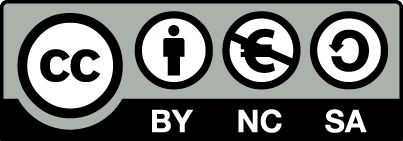 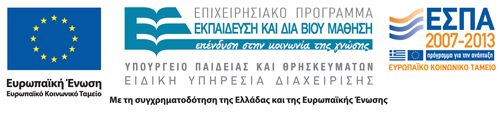 Σημειώματα
Σημείωμα Αναφοράς
Copyright Τεχνολογικό Εκπαιδευτικό Ίδρυμα Αθήνας, Ελένη Κοντογιάννη 2014. Ελένη Κοντογιάννη. «Μεθοδολογία Κοινωνικής Εργασίας με Κοινότητα. Ενότητα 10: ΜΟΝΤΕΛΑ, Ελληνική Πραγματικότητα: δεκαετίες ΄40 και ΄50». Έκδοση: 1.0. Αθήνα 2014. Διαθέσιμο από τη δικτυακή διεύθυνση: ocp.teiath.gr.
Σημείωμα Αδειοδότησης
Το παρόν υλικό διατίθεται με τους όρους της άδειας χρήσης Creative Commons Αναφορά, Μη Εμπορική Χρήση Παρόμοια Διανομή 4.0 [1] ή μεταγενέστερη, Διεθνής Έκδοση.   Εξαιρούνται τα αυτοτελή έργα τρίτων π.χ. φωτογραφίες, διαγράμματα κ.λ.π.,  τα οποία εμπεριέχονται σε αυτό και τα οποία αναφέρονται μαζί με τους όρους χρήσης τους στο «Σημείωμα Χρήσης Έργων Τρίτων».
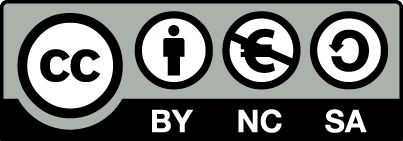 [1] http://creativecommons.org/licenses/by-nc-sa/4.0/ 

Ως Μη Εμπορική ορίζεται η χρήση:
που δεν περιλαμβάνει άμεσο ή έμμεσο οικονομικό όφελος από την χρήση του έργου, για το διανομέα του έργου και αδειοδόχο
που δεν περιλαμβάνει οικονομική συναλλαγή ως προϋπόθεση για τη χρήση ή πρόσβαση στο έργο
που δεν προσπορίζει στο διανομέα του έργου και αδειοδόχο έμμεσο οικονομικό όφελος (π.χ. διαφημίσεις) από την προβολή του έργου σε διαδικτυακό τόπο

Ο δικαιούχος μπορεί να παρέχει στον αδειοδόχο ξεχωριστή άδεια να χρησιμοποιεί το έργο για εμπορική χρήση, εφόσον αυτό του ζητηθεί.
Διατήρηση Σημειωμάτων
Οποιαδήποτε αναπαραγωγή ή διασκευή του υλικού θα πρέπει να συμπεριλαμβάνει:
το Σημείωμα Αναφοράς
το Σημείωμα Αδειοδότησης
τη δήλωση Διατήρησης Σημειωμάτων
το Σημείωμα Χρήσης Έργων Τρίτων (εφόσον υπάρχει)
μαζί με τους συνοδευόμενους υπερσυνδέσμους.
Χρηματοδότηση
Το παρόν εκπαιδευτικό υλικό έχει αναπτυχθεί στo πλαίσιo του εκπαιδευτικού έργου του διδάσκοντα.
Το έργο «Ανοικτά Ακαδημαϊκά Μαθήματα στο ΤΕΙ Αθήνας» έχει χρηματοδοτήσει μόνο την αναδιαμόρφωση του εκπαιδευτικού υλικού. 
Το έργο υλοποιείται στο πλαίσιο του Επιχειρησιακού Προγράμματος «Εκπαίδευση και Δια Βίου Μάθηση» και συγχρηματοδοτείται από την Ευρωπαϊκή Ένωση (Ευρωπαϊκό Κοινωνικό Ταμείο) και από εθνικούς πόρους.
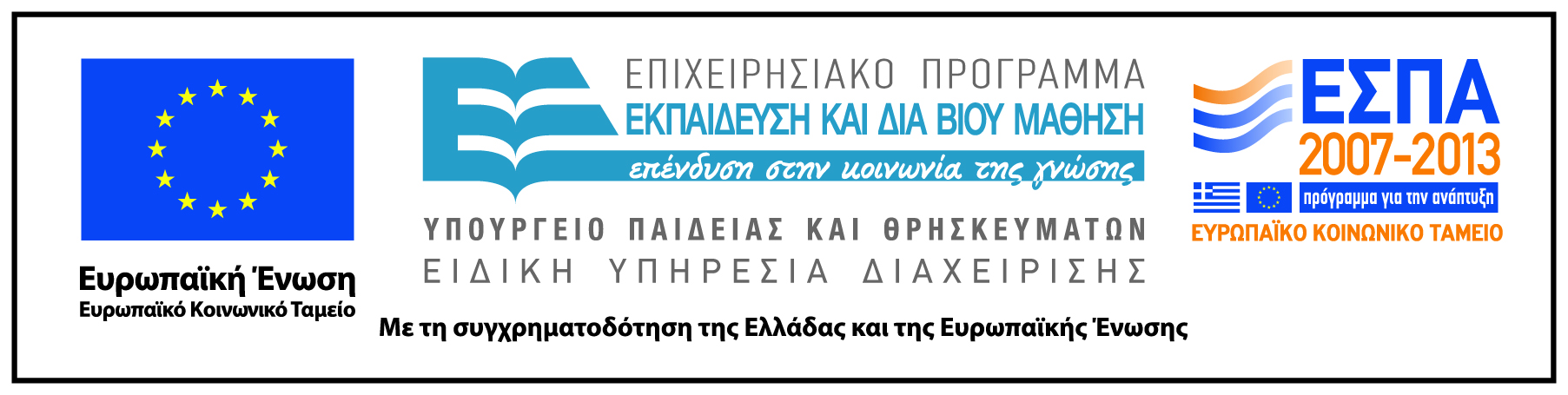